الثالث الثانوي
الصف/ المرحلة
الثاني
الفصل الدراسي
كــــيــــــمـــيـــاء 3
المـــــــــــــــــــــــــــــــــــــــــادة
المواد الصلبة(1) ص32
موضوع الدرس
مــاجـد الــحـكـــمي
اسم المعلم
الــمــواد الــســائـلـة
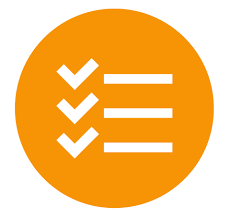 فسر سبب استخدام الماء والصابون معا لتنظيف الملابس، وليس الماء وحده.
تقويم:
تدريب 20ص36
يقلل الصابون والمنظفات من التوتر السطحي للماء عن طريق تكسير الروابط الهيدروجينية بين جزيئاته، مما يسمح بحمل الأوساخ بعيدا بواسطة الماء.
2
الــــمــــــواد الـــــصلـــبـــة
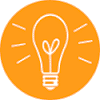 سنتعلم اليوم:
أن تُعدد خواص المادة الصلبة .
2. أن تُوضّح مفهوم وحدة البناء ( البلورة) مع تعداد أصنافها .
3
الــــمــــــواد الـــــصلـــبـــة
التهيئة
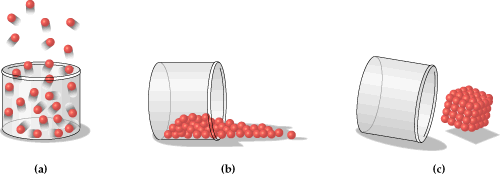 أي حالات المواد الثلاث لها شكل وحجم محدد ؟
صلب                        سائل                      غاز
صلب                      سائل                  غاز
4
الــــمــــــواد الـــــصلـــبـــة
حسب نظرية الحركة الجزيئية فإن  :
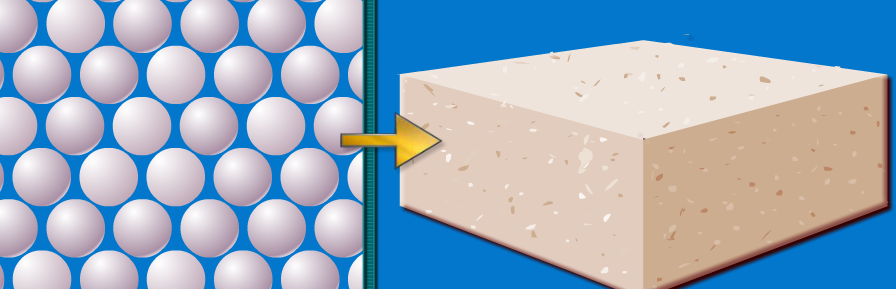 1 مول من جسيمات المادة الصلبة يحوي كمية من الطاقة الحركية نفسها الموجودة في 1مول من المادة السائلة أو الغازية عند درجة الحرارة نفسها .
جسيمات المادة الصلبة يجب أن تكون في حركة ثابتة .
لا تعتبر المادة الصلبة مائعاً بينما السوائل والغازات تعتبر موائع.
5
الــــمــــــواد الـــــصلـــبـــة
خواص المواد الصلبة
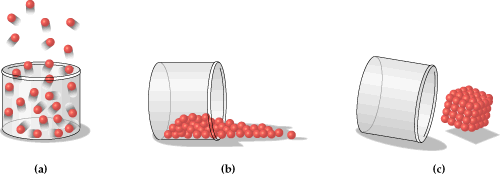 1- الماد الصلبة لها شكل و حجم ثابت ومحدد .
صلب                      سائل                  غاز
2- المادة الصلبة لا تعد مائعاً.
6
الــــمــــــواد الـــــصلـــبـــة
كثافة المادة الصلبة
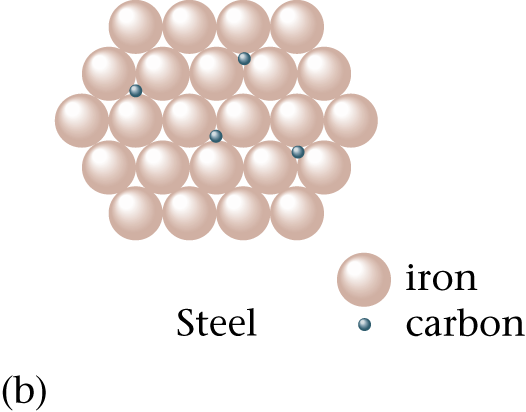 أعلى من كثافة المواد السائلة والغازات.
مثال :
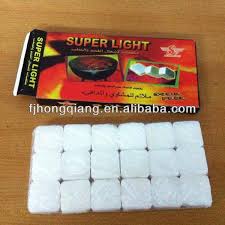 مكعبات البنزين الصلبة تغرق في البنزين السائل.
7
الــــمــــــواد الـــــصلـــبـــة
كثافة المادة الصلبة
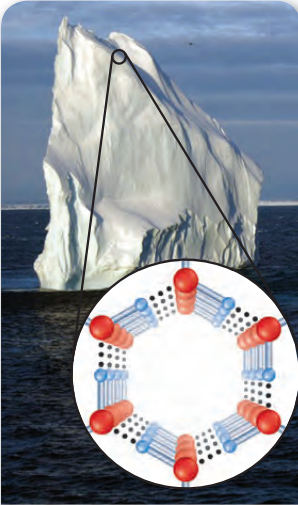 مكعبات الثلج والجبال الجليدية تطفو فوق الماء .
8
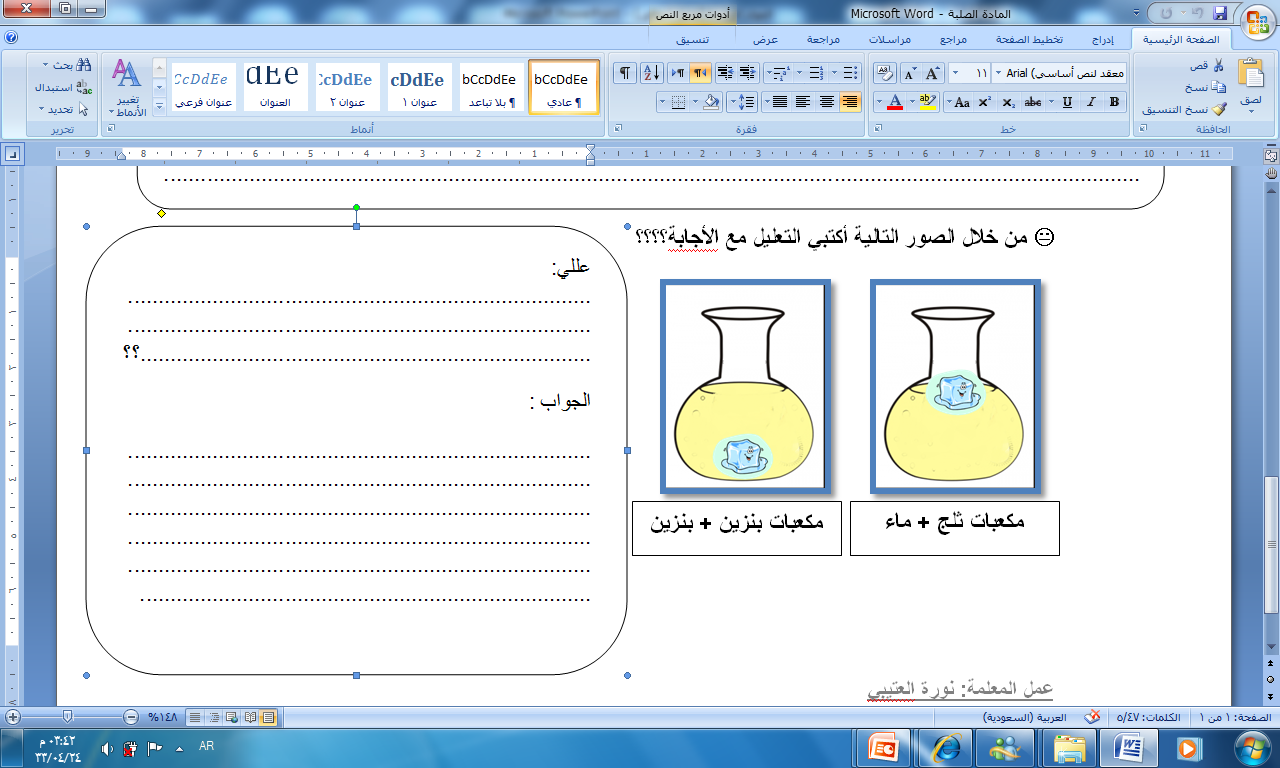 الــــمــــــواد الـــــصلـــبـــة
تدريب1
قارن بين كثافة مكعب من البنزين ومكعب من الماء في سائلهما ؟ مع ذكر السبب ؟
مكعبات ثلج + ماء
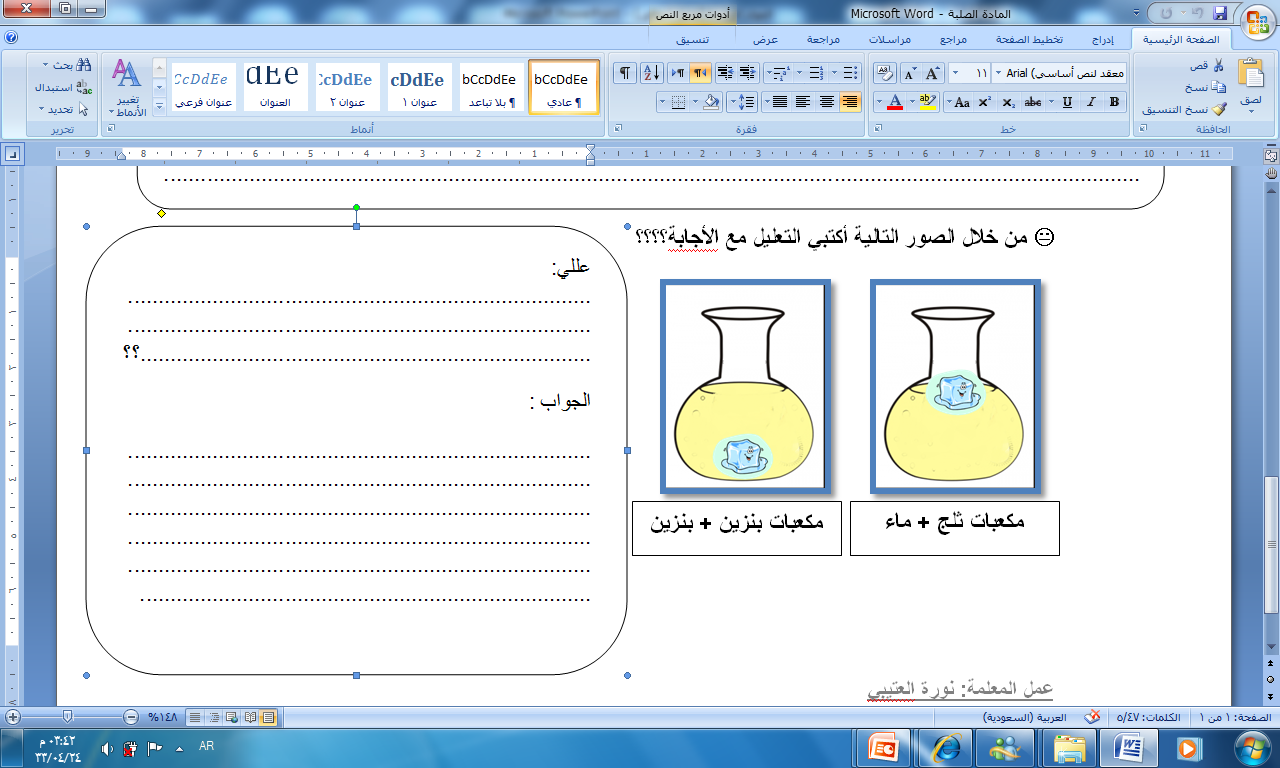 تؤدي الروابط الهيدروجينية في الجليد إلى تكون تركيب أقل كثافة من الماء مما يجعل الجليد يطفو فوق الماء لأنه أقل كثافة.
مكعبات بنزين + بنزين
أما في البنزين فلا يكون روابط هيدروجينية ولذلك كثافة المادة الصلبة أكثر من السائل.
9
الــــمــــــواد الـــــصلـــبـــة
تدريب18
ص36
قارن بين ترتيب الجسيمات في المواد الصلبة والسائلة.
صلب
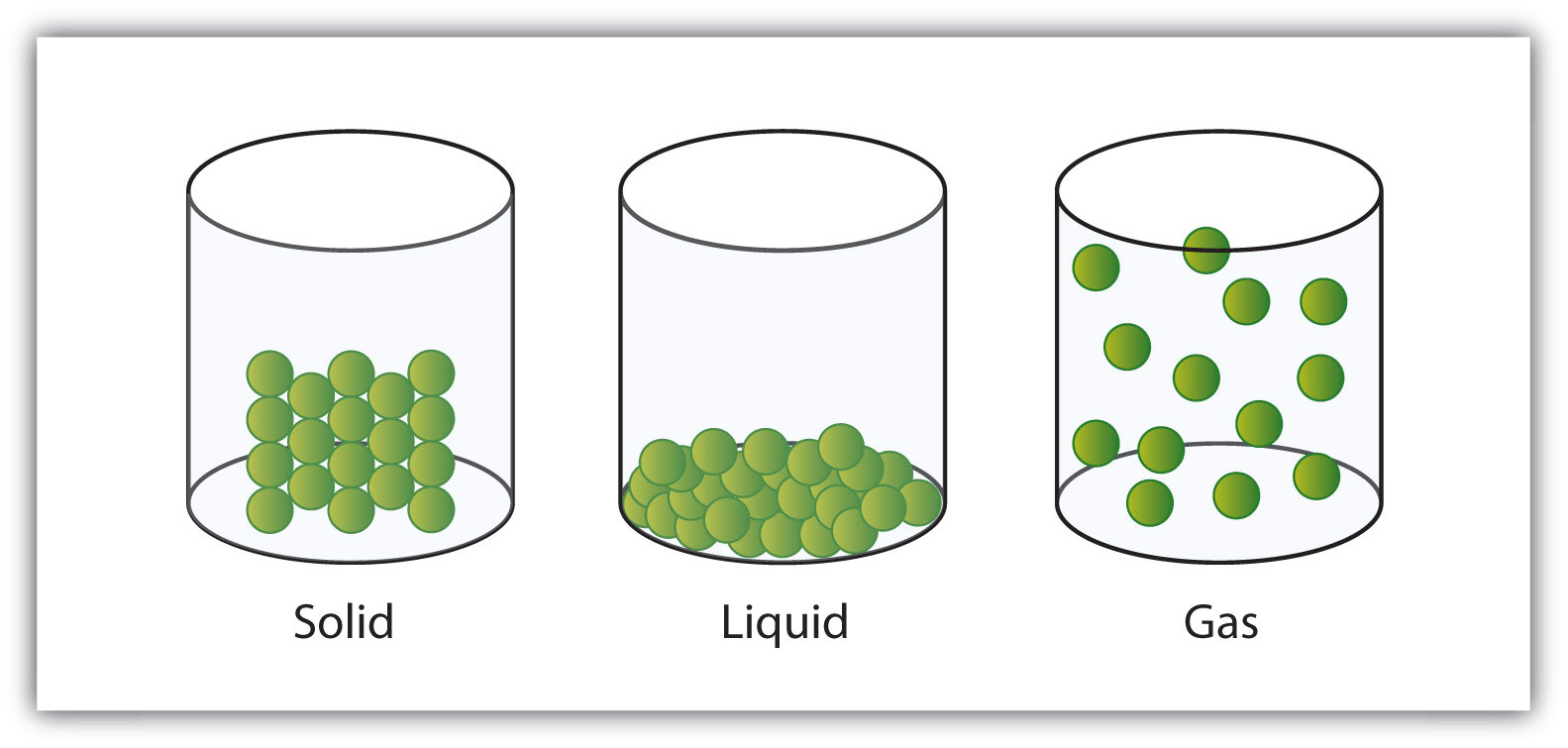 سائل
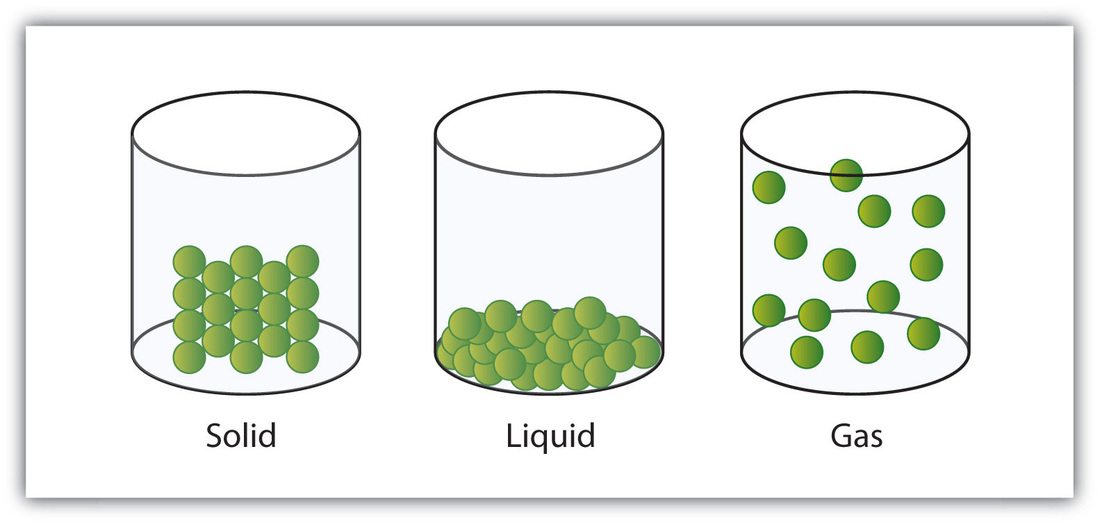 الجسيمات متقاربة في المواد الصُلبة أكثر مما هي عليه في المواد السائلة؛ بسبب قوى التجاذب بين الجزيئات؛ حيث تتكرر جسيمات المواد الصُّلبة بصورة منتظمة ومرتبة، في حين لا يحدث ذلك في المواد السائلة.
10
الــــمــــــواد الـــــصلـــبـــة
المادة الصلبة البلورية
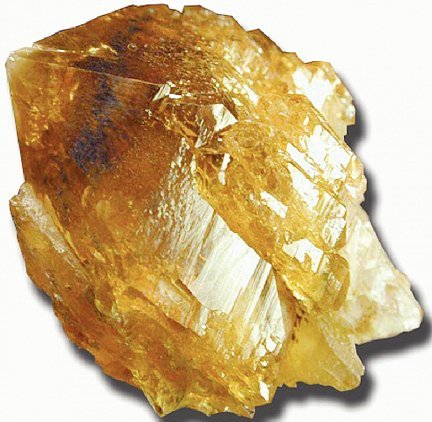 هي مادة ذراتها أو أيوناتها أو جزيئاتها مرتبة في شكل هندسي منتظم .
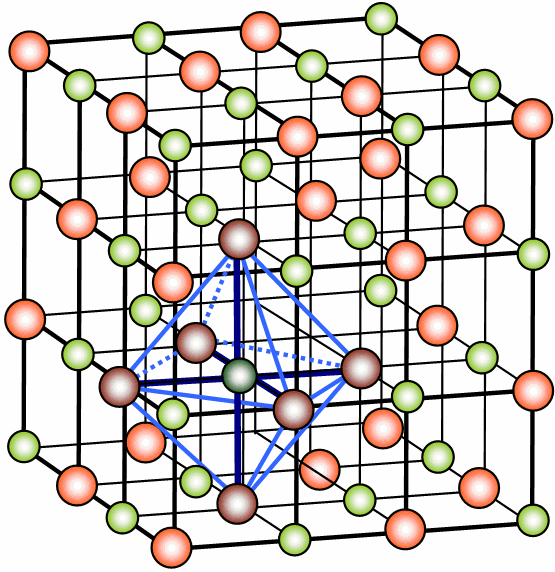 11
الــــمــــــواد الـــــصلـــبـــة
طرائق ترتيب الجسيمات داخل الشبكة البلورية
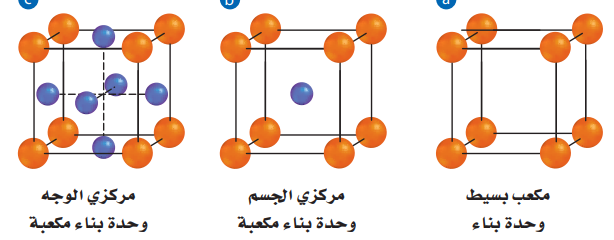 12
الــــمــــــواد الـــــصلـــبـــة
طرائق ترتيب الجسيمات داخل الشبكة البلورية
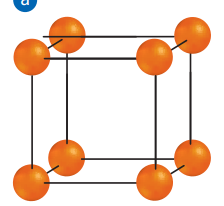 1- مكعب بسيط
تترتب الجسيمات عند زوايا المكعب
13
الــــمــــــواد الـــــصلـــبـــة
طرائق ترتيب الجسيمات داخل الشبكة البلورية
2- مركزي الجسم
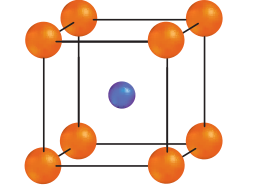 وجود جسيم في وسط المكعب
14
الــــمــــــواد الـــــصلـــبـــة
طرائق ترتيب الجسيمات داخل الشبكة البلورية
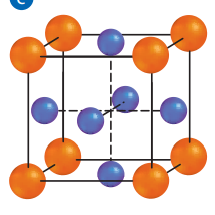 3- مركزي الوجه
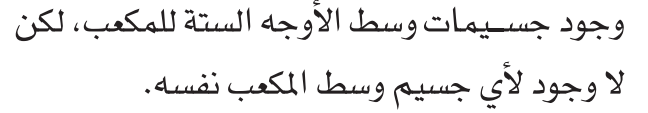 15
الــــمــــــواد الـــــصلـــبـــة
وحدة البناء
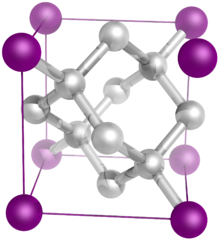 هي أصغر ترتيب للذرات في الشبكة البلورية يحمل التماثل نفسه .
16
الــــمــــــواد الـــــصلـــبـــة
تصنيف البلورات بناءً على الشكل
يوجد 7 تصنيفات للبلورات بناءً على الشكل .
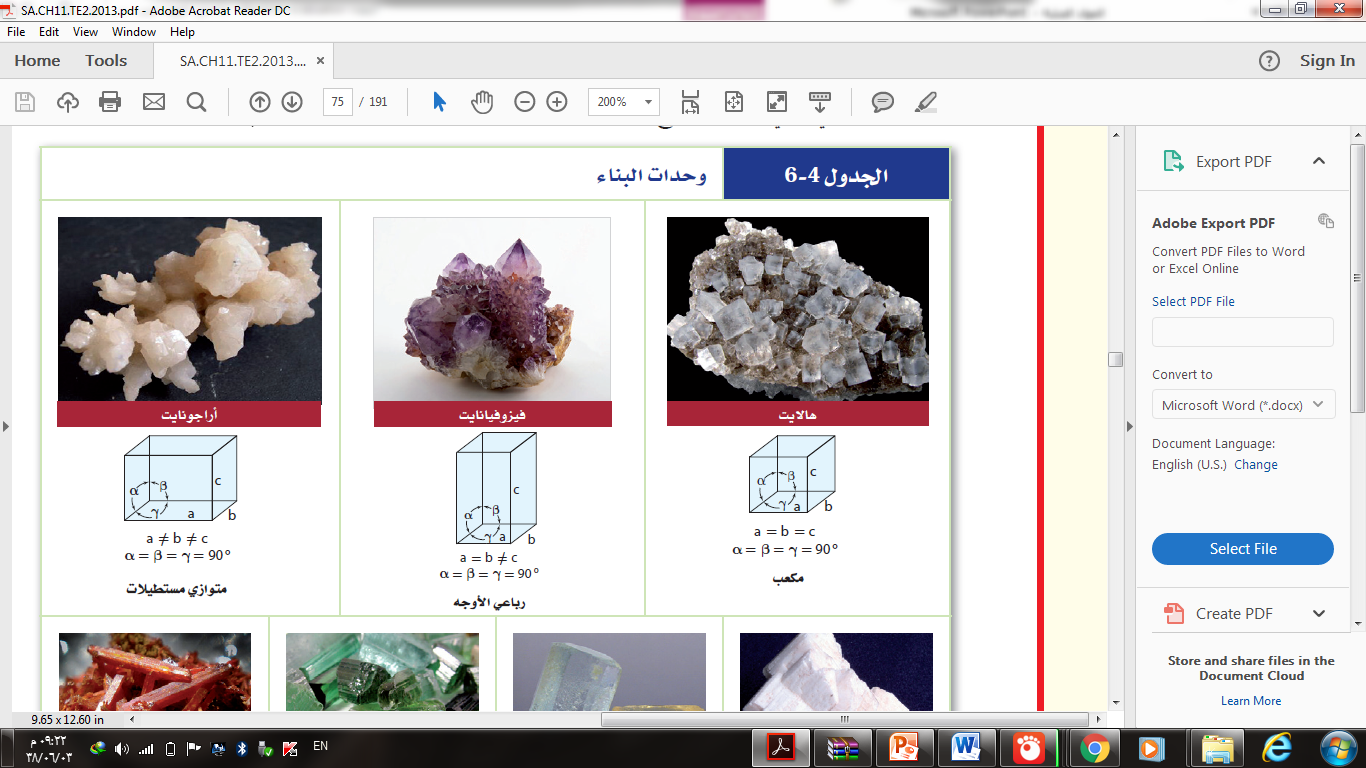 تختلف أشكال  للبلورات بسبب أوجه أو سطوح وحدات البناء ، التي لا تلتقي دائماً في زوايا قائمة.
مكعب
كما أن أطراف تلك السطوح مختلفة في الطول.
17
الــــمــــــواد الـــــصلـــبـــة
تصنيف البلورات بناءً على الشكل
يوجد 7 تصنيفات للبلورات بناءً على الشكل .
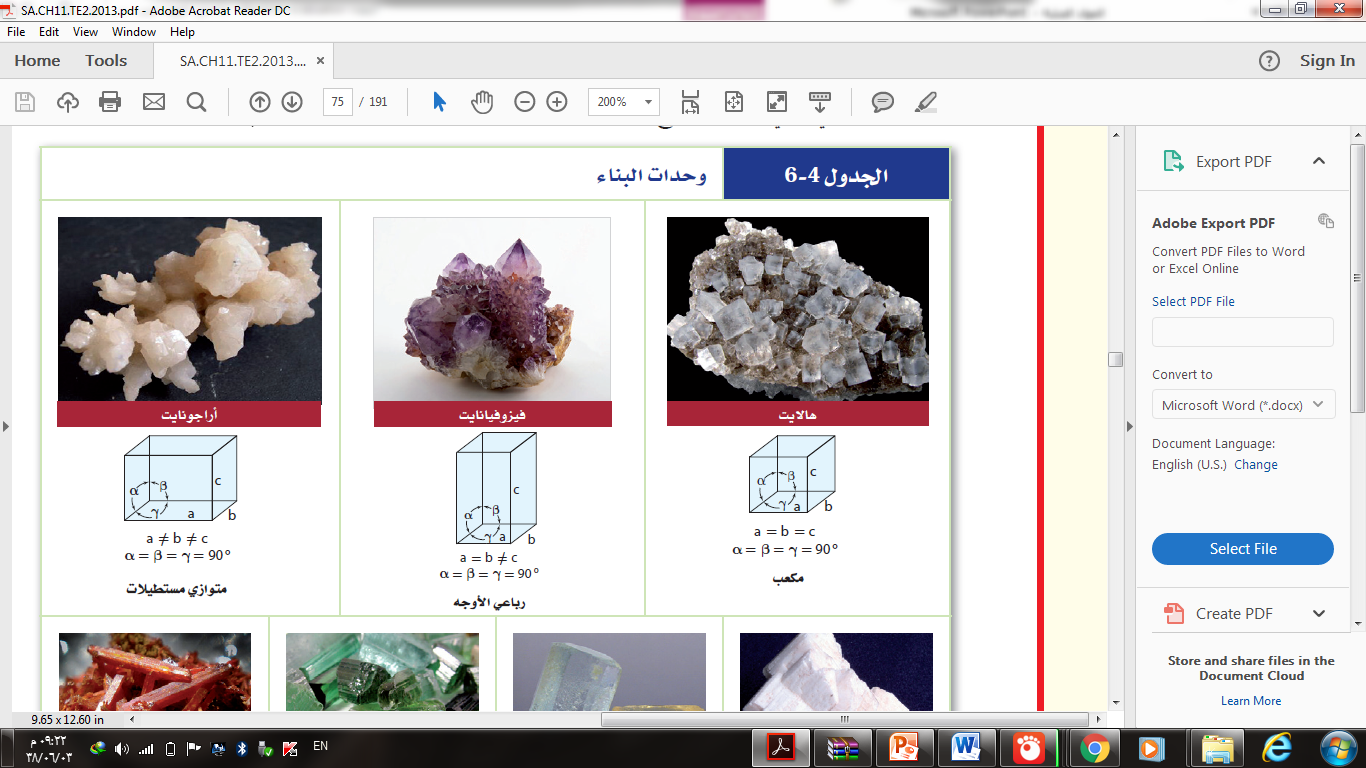 تختلف أشكال  للبلورات بسبب أوجه أو سطوح وحدات البناء ، التي لا تلتقي دائماً في زوايا قائمة.
رباعي الأوجه
كما أن أطراف تلك السطوح مختلفة في الطول.
18
الــــمــــــواد الـــــصلـــبـــة
تصنيف البلورات بناءً على الشكل
يوجد 7 تصنيفات للبلورات بناءً على الشكل .
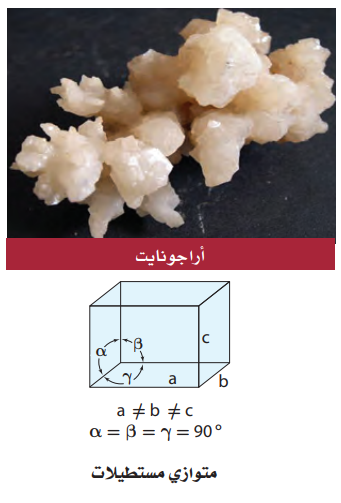 تختلف أشكال  للبلورات بسبب أوجه أو سطوح وحدات البناء ، التي لا تلتقي دائماً في زوايا قائمة.
متوازي مستطيلات
كما أن أطراف تلك السطوح مختلفة في الطول.
19
الــــمــــــواد الـــــصلـــبـــة
تصنيف البلورات بناءً على الشكل
يوجد 7 تصنيفات للبلورات بناءً على الشكل .
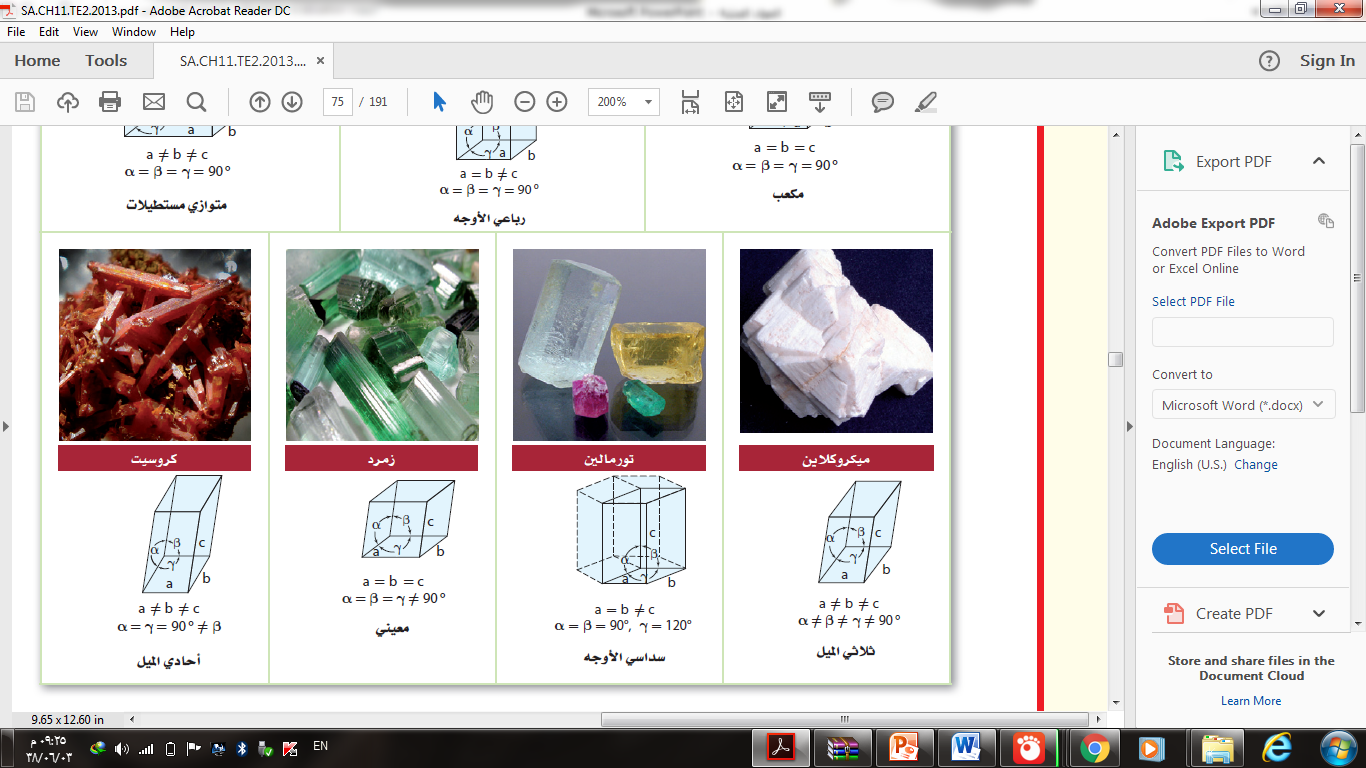 تختلف أشكال  للبلورات بسبب أوجه أو سطوح وحدات البناء ، التي لا تلتقي دائماً في زوايا قائمة.
ثلاثي الميل
كما أن أطراف تلك السطوح مختلفة في الطول.
20
الــــمــــــواد الـــــصلـــبـــة
تصنيف البلورات بناءً على الشكل
يوجد 7 تصنيفات للبلورات بناءً على الشكل .
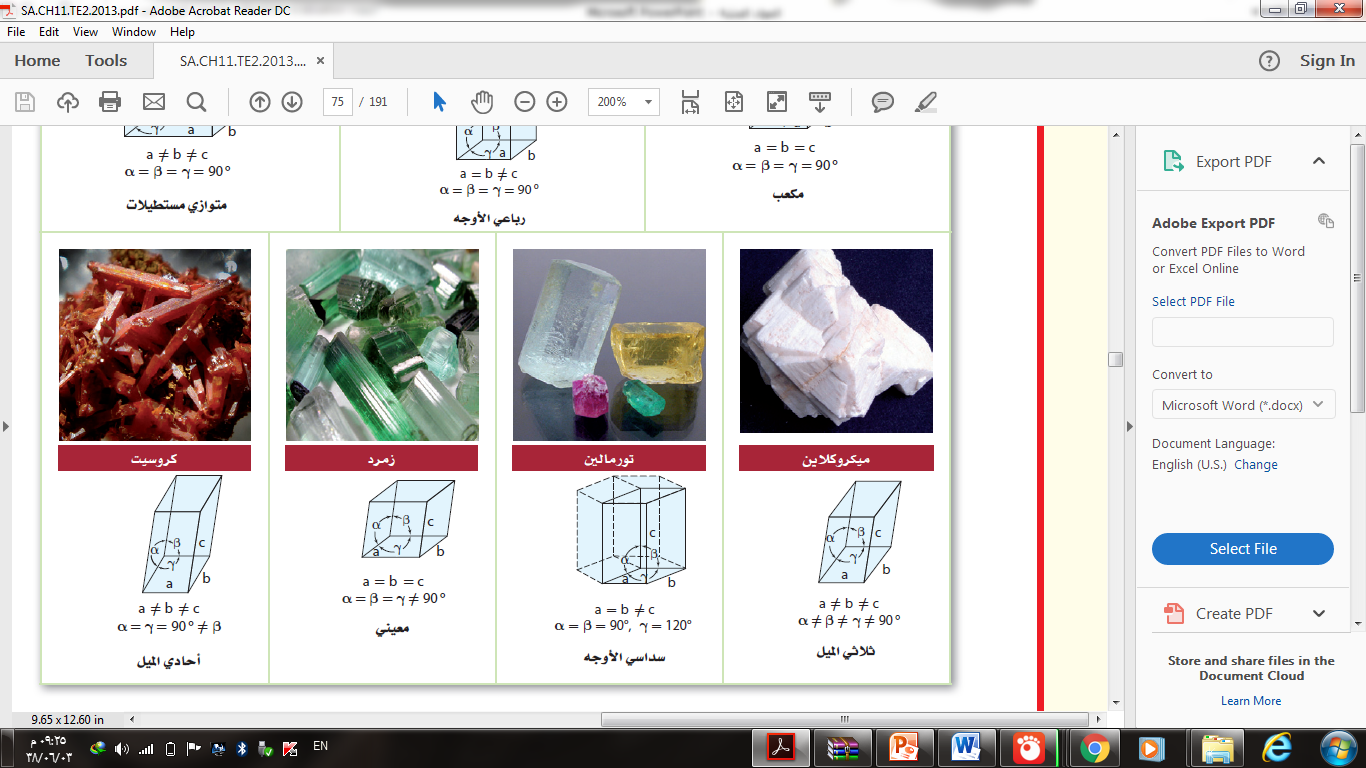 تختلف أشكال  للبلورات بسبب أوجه أو سطوح وحدات البناء ، التي لا تلتقي دائماً في زوايا قائمة.
سداسي الأوجه
كما أن أطراف تلك السطوح مختلفة في الطول.
21
الــــمــــــواد الـــــصلـــبـــة
تصنيف البلورات بناءً على الشكل
يوجد 7 تصنيفات للبلورات بناءً على الشكل .
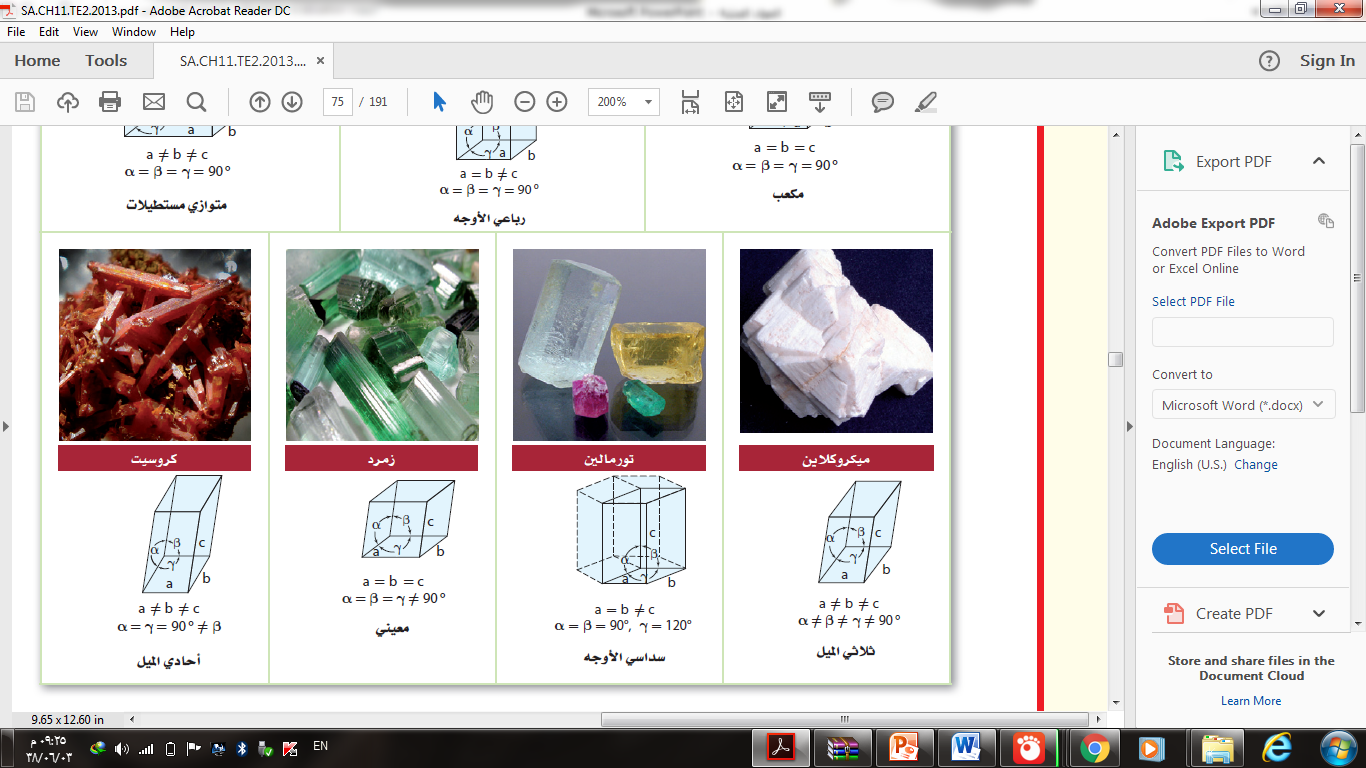 تختلف أشكال  للبلورات بسبب أوجه أو سطوح وحدات البناء ، التي لا تلتقي دائماً في زوايا قائمة.
معيني
كما أن أطراف تلك السطوح مختلفة في الطول.
22
الــــمــــــواد الـــــصلـــبـــة
تصنيف البلورات بناءً على الشكل
يوجد 7 تصنيفات للبلورات بناءً على الشكل .
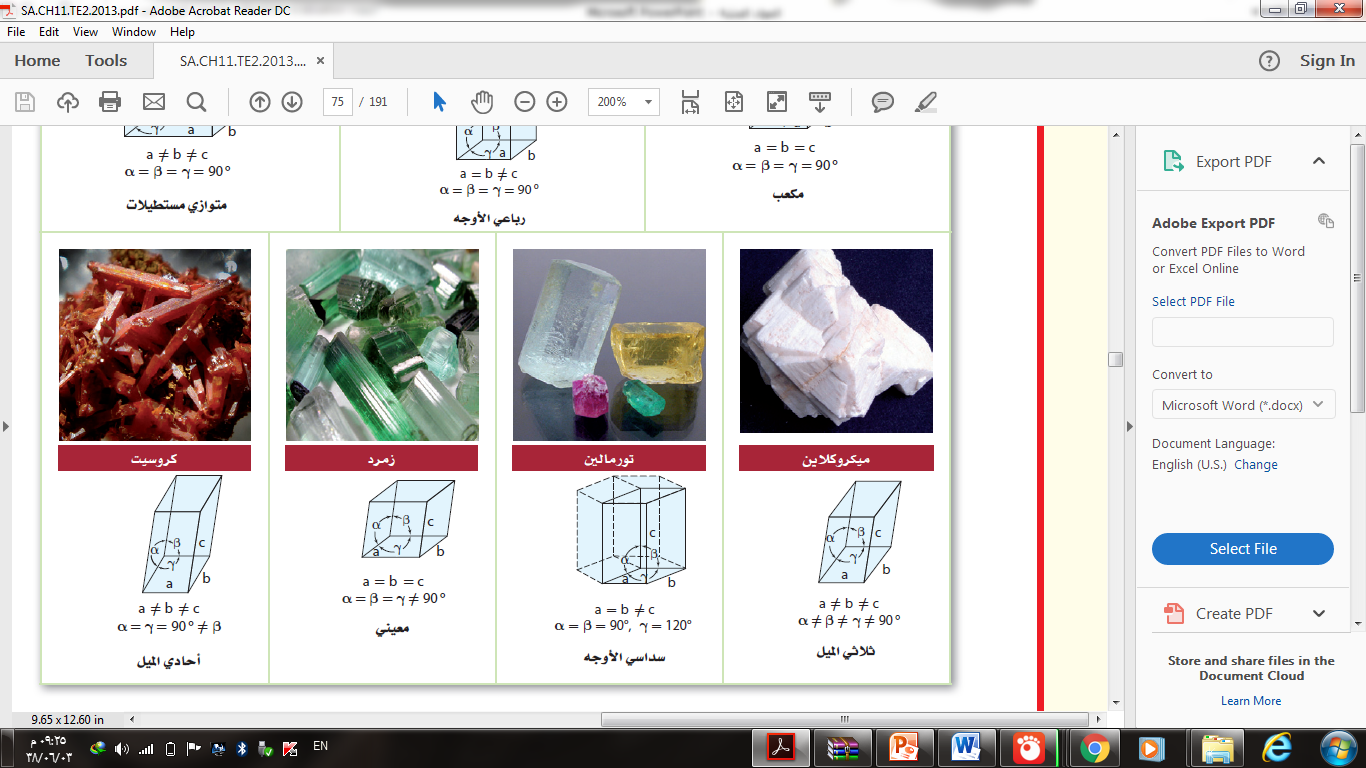 تختلف أشكال  للبلورات بسبب أوجه أو سطوح وحدات البناء ، التي لا تلتقي دائماً في زوايا قائمة.
أحادي الميل
كما أن أطراف تلك السطوح مختلفة في الطول.
23
الــــمــــــواد الـــــصلـــبـــة
ما أساس تصنيف البلورات الصلبة
تدريب
بناءً على الشكل
24
الــــمــــــواد الـــــصلـــبـــة
سم أشكال البلورات التالية
تدريب
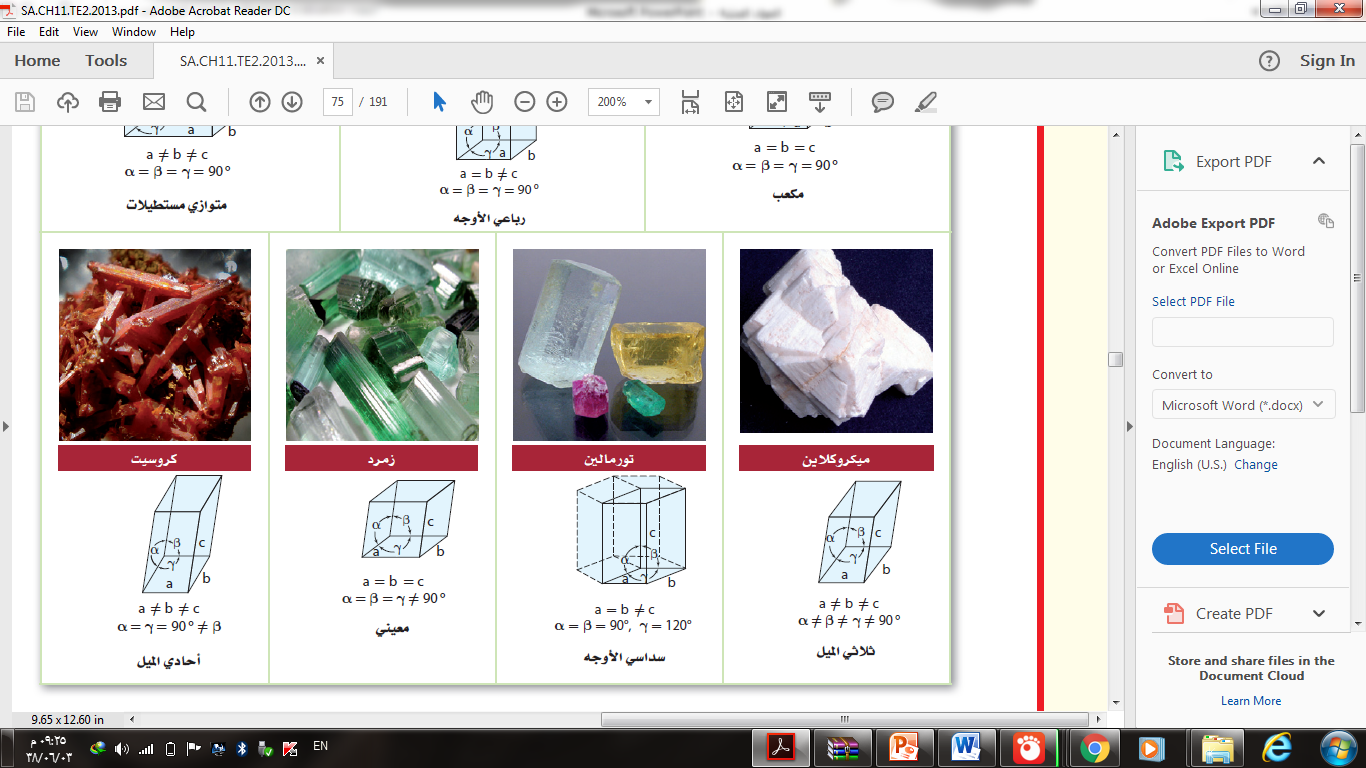 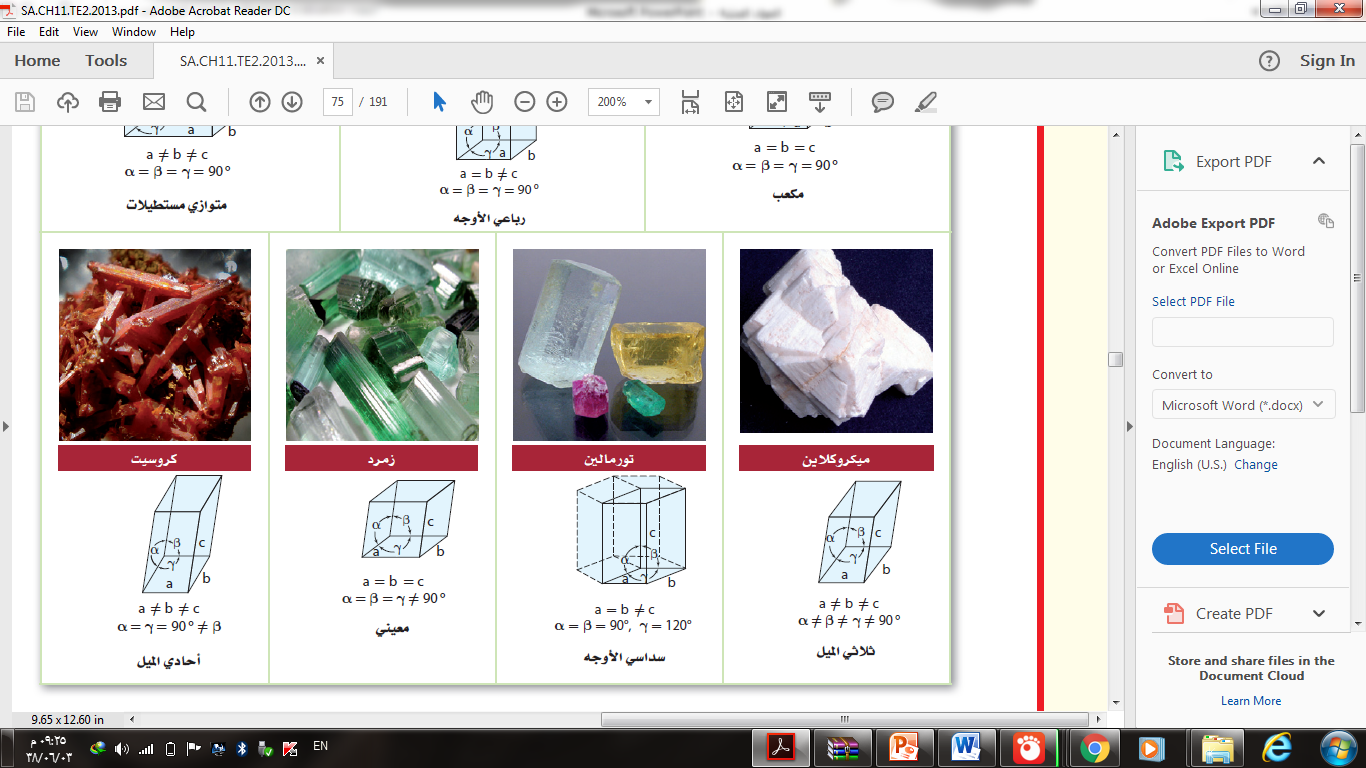 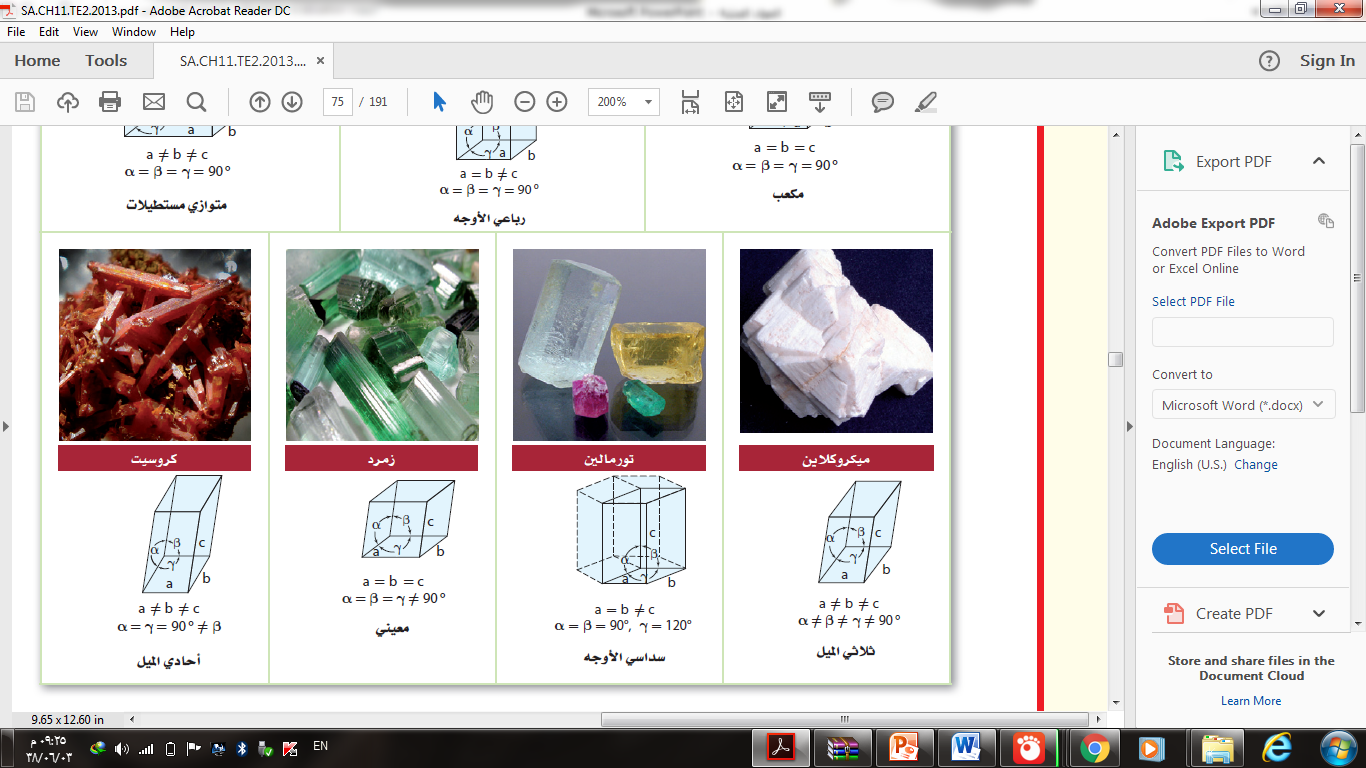 سداسي الأوجه
أحادي الميل
معيني
25
الــــمــــــواد الـــــصلـــبـــة
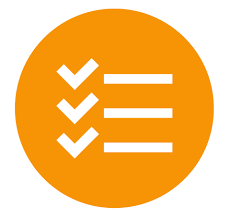 تقويم:
قارن بين وحدة البناء والشبكة البلورية.
تدريب 21ص36
26
الــــمــــــواد الـــــصلـــبـــة
تعلمنا اليوم:
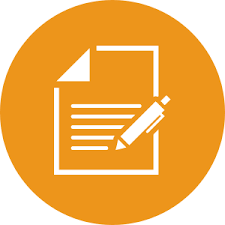 المواد الصلبة
المادة الصلبة البلورية
خواص المواد الصلبة
هي مادة ذراتها أو أيوناتها أو جزيئاتها مرتبة في شكل هندسي منتظم .
تصنيف البلورات بناءً على الشكل
1- الماد الصلبة لها شكل و حجم ثابت ومحدد .
مكعب
رباعي الأوجه
وحدة البناء
ثلاثي الميل
متوازي مستطيلات
2- المادة الصلبة لا تعد مائعاً.
هي أصغر ترتيب للذرات في الشبكة البلورية يحمل التماثل نفسه.
أحادي الميل
معيني
سداسي الأوجه
27
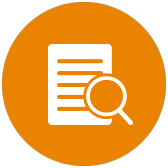 المــــراجـــــــــع:
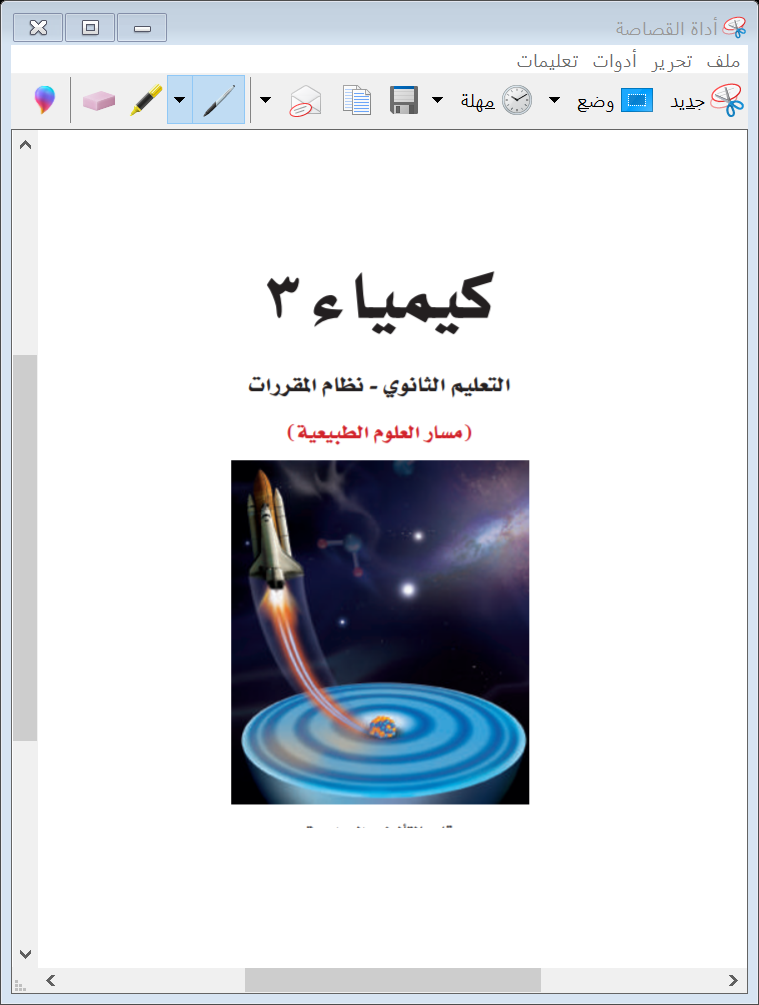 كتاب كيمياء3 التعليم الثانوي نظام المقررات
 (مسار العلوم الطبيعية)
طبعة 1442 – 2020م
الفصل الدراسي الثاني